Русская классическая музыка
Основные этапы в истории классической музыки в России:
До конца 16-начала 17 вв. в России был запрет на светскую музыку (влияние религии);
18 в. – вестернизация России; увлечение императриц Елизаветы Петровны и Екатерины II итальянской оперой. Русские композиторы подражали западным;
19 в. – использование русских народных мотивов в классической музыке:
	-Михаил Глинка
	-композиторы „Могучей кучки“
	-Пётр Чайковский
	-Сергей Рахманинов 
Конец 19 – начало 20 вв. – Игорь Стравинский, Алексей Скрябин, Дмитрий Шостакович, Сергей Прокофьев
Михаил Глинка
Основоположник русской классической музыки
Сочетал традиции западно-европейской классической музыки и русские народные мотивы
Музыкальный теоретик – создатель первого русского пособия по оркестровке
Творчество:
Оперы („Иван Сусанин“, „Руслан и Людмила“)
Симфонии
Романсы
Фортепианные пьесы
„Патриотическая песня“ была гимном РСФСР и РФ в 1990-2000 гг.
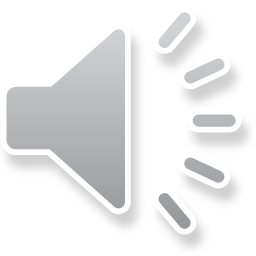 „могучая кучка“
- творческое содружество русских композиторов, сложившееся в Санкт-Петербурге в конце 1850-х и начале 1860-х годов. 
В него вошли 5 композиторов:
Милий Балакирев
Модест Мусоргский
Александр Бородин
Николай Римский-Корсаков
Цезарь Кюи
+ Владимир Стасов – консультант, идейный вдохновитель (не композитор)
Значение «Могучей кучки» для русской музыки и культуры:
В их операх:
стала ярко видна национальная характерность,
появились размах и народно-массовые сцены.
Композиторы стремились к яркости, стремились донести до народа свои идеи через запоминающиеся образы и эффектные картины
В творчестве преобладают народные, сказочные мотивы, сюжеты из истории России. Основа творчества – народная песня.
Народные мотивы обрабатывались и воплощались в их творчестве.  

Балакирев и Римский-Корсаков собрали песни в отдельный сборник – «Сорок русских народных песен» (1860).
Милий балакирев
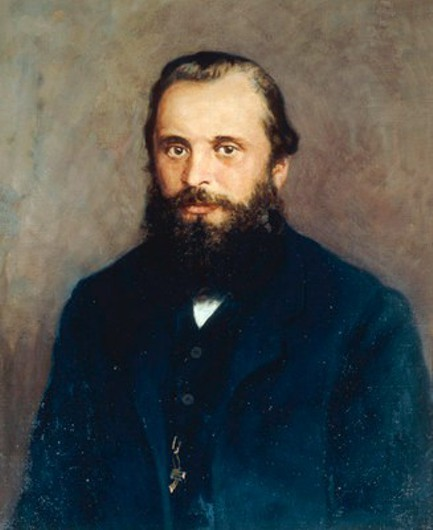 «Король Лир» (Музыка к трагедии Шекспира)
«В Чехии» (симфоническая поэма на три чешские народные песни)
Фортепианные произведения
Модест мусоргский
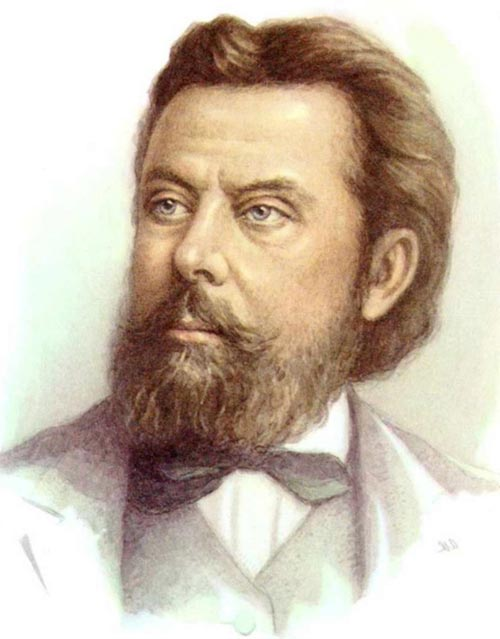 Опера „Борис Годунов“
Опера „Хованщина“
Опера „Сорочинская ярмарка“
Цикл пьес „Картинки с выставки“
Александр бородин
Основоположник русского эпического симфонизма
Опера „Князь Игорь“
симфонии
камерно-струнные ансамбли
произведения для фортепиано
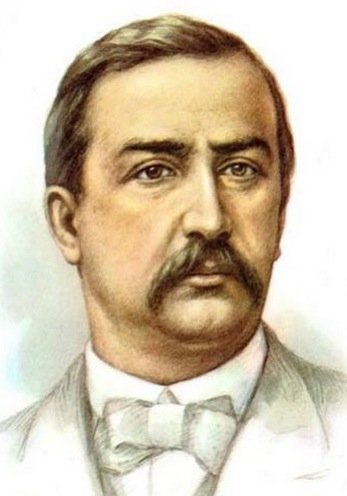 Николай римский-корсаков
Оперы:
„Садко“
„Снегурочка“
„Сказка о царе Салтане“
„Ночь перед Рождеством“
симфонические произведения
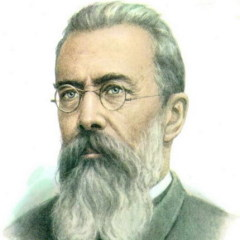 Цезарь кюи
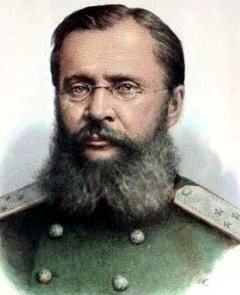 Оперы:
„Красная шапочка“
„Кот в сапогах“
„Капитанская дочка“
„Кавказский пленник“
произведения для оркестра (напр.,„Восточная мелодия“)
Пётр ильич чайковский
десять опер, 
три балета, 
семь симфоний 
104 романса,
симфонические произведения, 
концерты,
камерно-инструментальные ансамбли, 
хоровые сочинения,
кантаты, 
фортепианные миниатюры и фортепианные циклы.
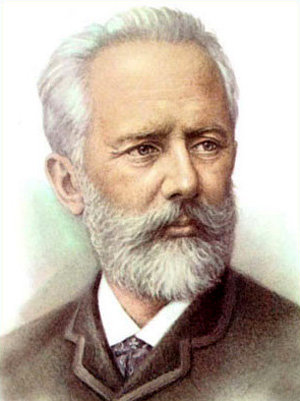 Знаменитые балеты чайковского
Лебединое озеро
Щелкунчик
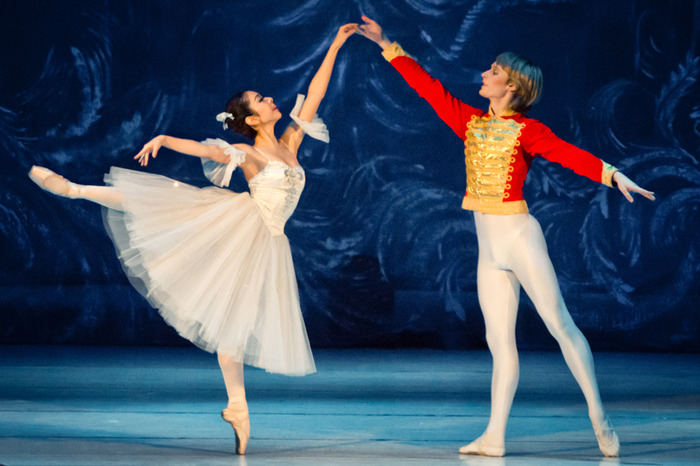 Игорь стравинский
Сотрудничал с С. Дягилевым,  принимал активное участие в „Русских сезонах“
Балет „Жар-птица“
Балет „Петрушка“
Балет „Весна священная“
Опера „Соловей“
Джазовая музыка
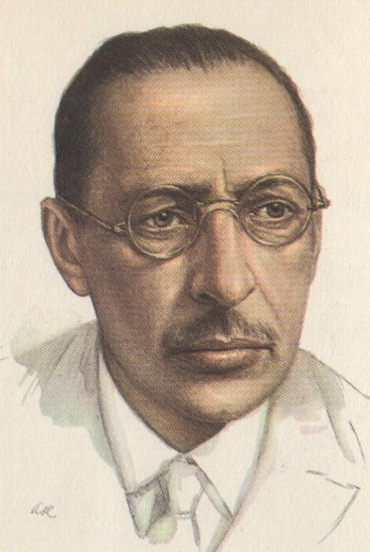 Алекандр скрябин
Представитель символизма в музыке. 
Характерны образы, связанные с огнём: в названиях сочинений нередко упоминается огонь, пламя, свет и т. п. Это связано с поисками возможностей объединения звука и света.
Крупнейшие его сочинения для оркестра — три симфонии («Первая» написана в 1900 году, «Вторая» — в 1902 году, «Третья»— в 1904 году), «Поэма экстаза» (1907), «Прометей» (1910). 
В партитуру симфонической поэмы «Прометей» Скрябин включил партию световой клавиатуры – стал первым в истории композитором, использовавшим цветомузыку.
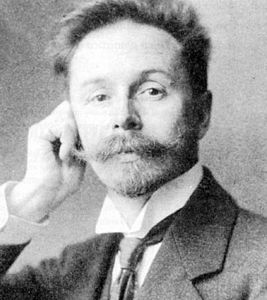 Дмитрий шостакович
В творчестве переплетаются модернизм, традиционализм, экспрессионизм.
Симфонии и струнные квартеты — в каждом из них он написал по 15 произведений. Среди самых популярных симфоний — Пятая и Десятая, среди квартетов — Восьмой и Пятнадцатый.
Использовал особые звукоряды (модализмы), которые придавали расширенной тональности в авторской реализации специфическую характерность.
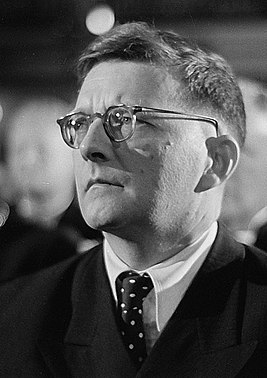 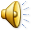 Сергей прокофьев
8 опер («Огненный ангел», «Война и мир», «Повесть о настоящем человеке»), 
8 балетов («Ромео и Джульетта»)
7 симфоний и другие оркестровые сочинения (симфоническая сказка «Петя и волк» )
9 концертов для сольного инструмента с оркестром, 
9 фортепианных сонат, 
оратории и кантаты, камерные вокальные и инструментальные сочинения, музыка для кино и театра.
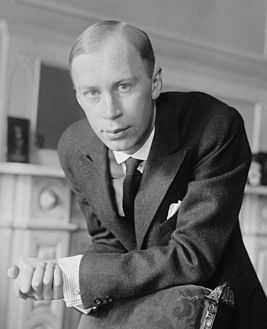 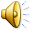 Арам хачатурян
Один из крупнейших композиторов XX века.
Три балета („Гаянэ“)
Три симфонии 
Шесть концертов
Огромное количество произведений вокальной, хоровой, инструментальной и программной музыки
Музыка к кинофильмам и театральным постановкам
Автор музыки Государственного гимна Армянской ССР (1944)
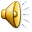 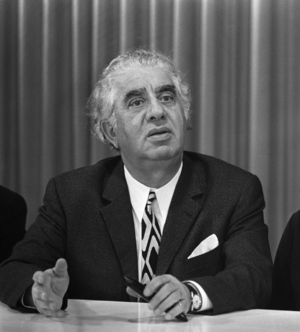 Классическая музыка в СССР
Александр Александров – автор гимна СССР и гимна Российской Федерации.

Гимн СССР (текст Сергея Михалкова и Габриэля Эль-Регистана)
„Союз нерушимый“
Гимн Российской Федерации (текст Сергея Михалкова) – 
„Россия, священная наша держава“
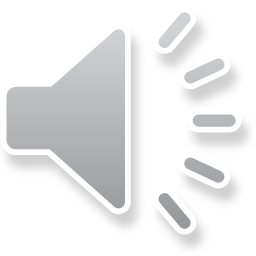 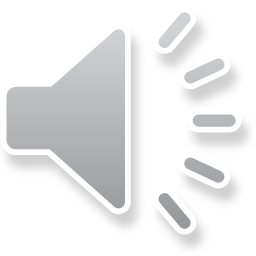